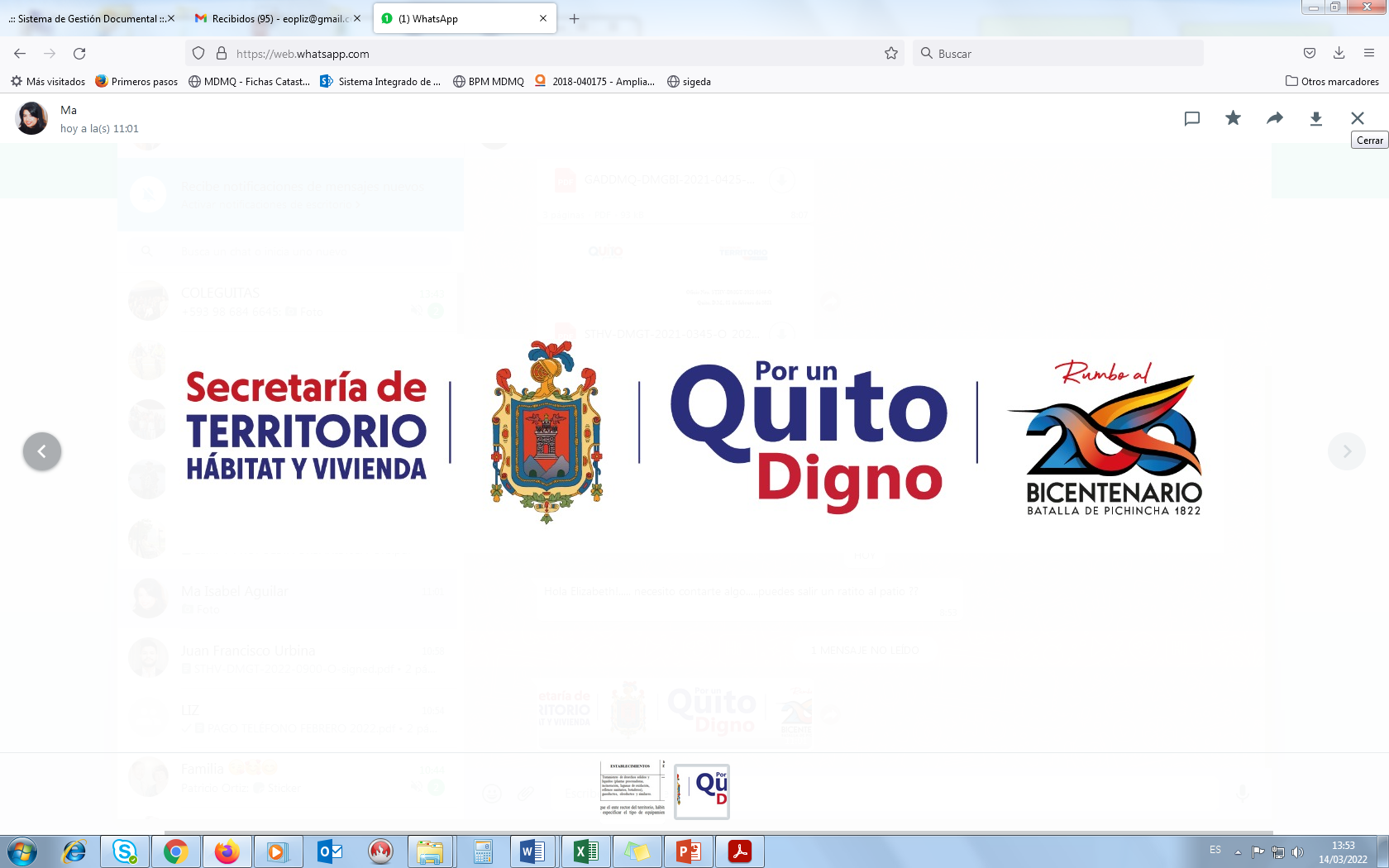 URBANIZACIÓN DE INTERÉS SOCIAL DE DESARROLLO PROGRESIVO 
“SAN ANTONIO DE CONOCOTO - ASOPROVISAC”
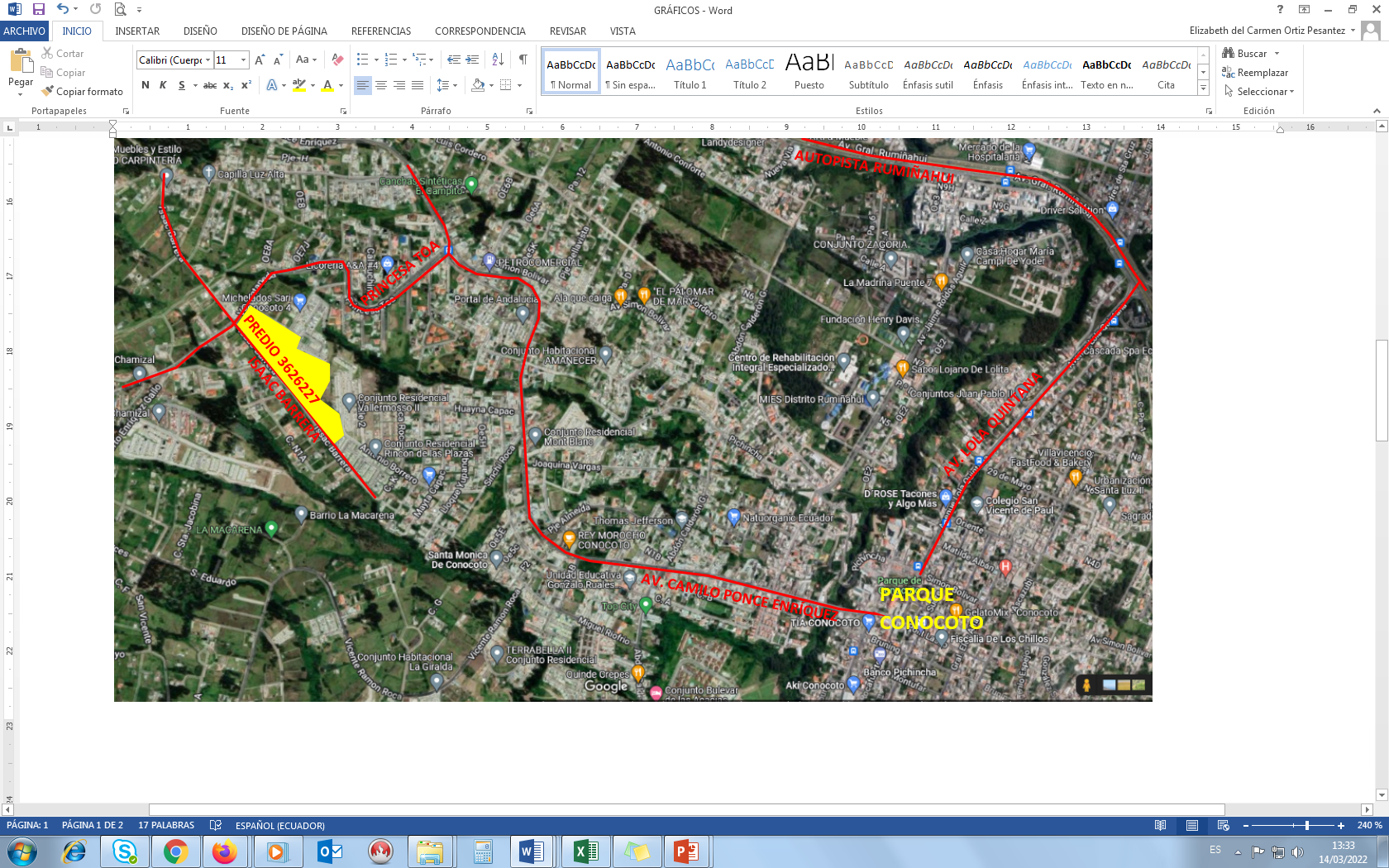 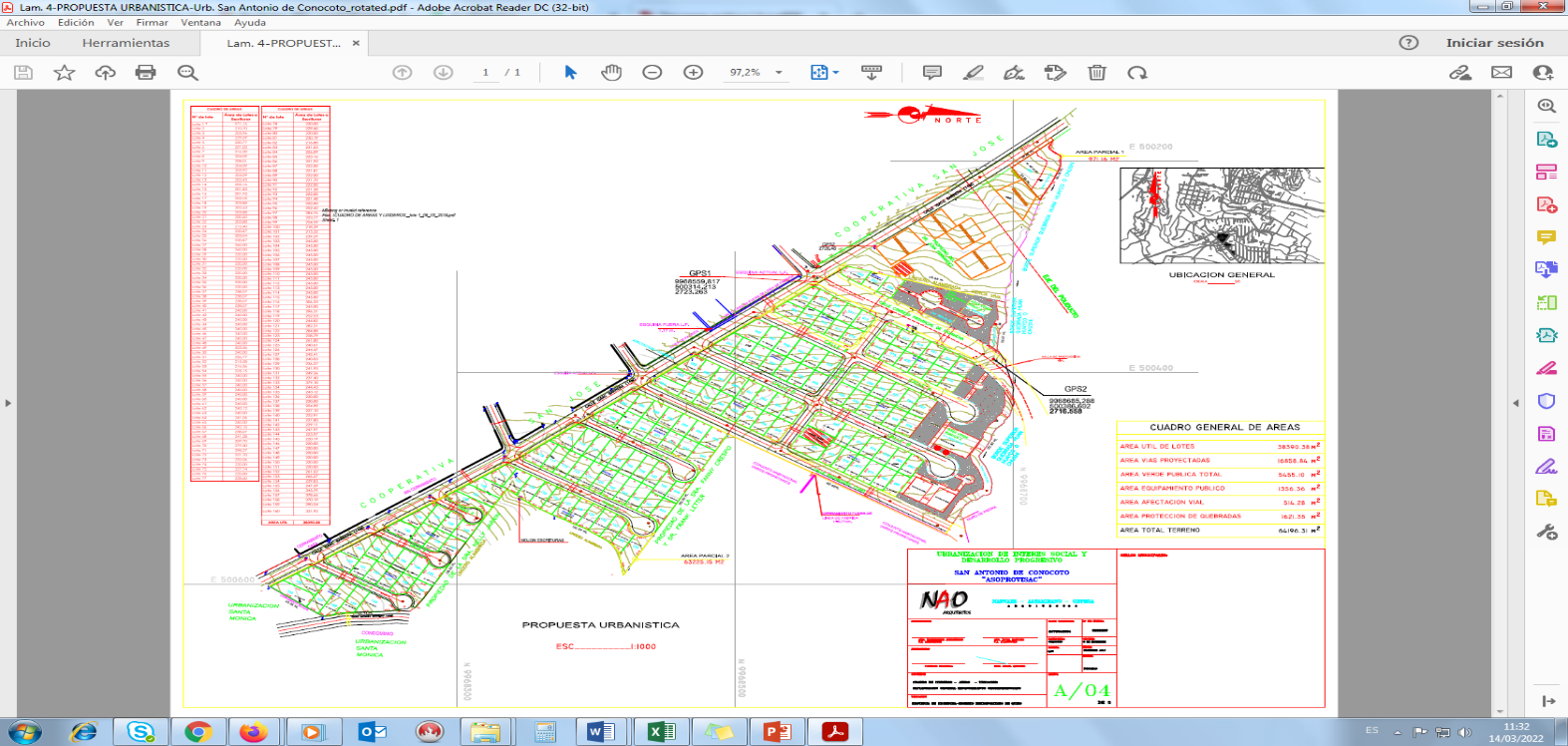 La Urbanización de Interés Social y Desarrollo Progresivo cumple con las normativa vigente y contribuye con 6.811,46 m2 por concepto de áreas verdes (5.455,10m2) y equipamiento público (1.356,36m2), que corresponde al 15% del área útil del terreno, conforme  lo establece el Art. 424 del COOTAD, reformado. Además se incorpora el área de protección de quebrada que colinda con las áreas verdes, dando un total de 7.919,31 m2.

Los promotores de la urbanización han procedido a obtener los informes y planos aprobados de los proyectos de infraestructura (alcantarillado, agua potable, energía eléctrica y telefonía) por las empresas públicas respectivas.

De conformidad al Numeral 3 del Artículo 2187 del Código Municipal para el Distrito Metropolitano de Quito, los lotes quedan hipotecados en garantía de la ejecución de obras de la urbanización.
Dentro del proceso de aprobación de la urbanización se emitieron los siguientes informes:

Informe Técnico No. 007-DMC-2018 el 30 de julio de 2018, de la Dirección Metropolitana de Catastro 

Una vez que el administrado ha aprobado los proyectos de infraestructura en las empresas públicas competentes, la Secretaría de Territorio, Hábitat y Vivienda emite el Informe Técnico No. Expediente 2018-3626227-URB-ISDP-02 del 18 de agosto de 2019 y el Informe Técnico No. Expediente 2018-3626227-URB-ISDP-02 del 15 de diciembre de 2019. 

Procuraduría Metropolitana con Oficio No. GADDMQ-PM-2021-0350-O del 29-11-2021 emite criterio legal favorable y remite el proyecto de ordenanza y con Oficio No.  GADDMQ-PM-2022-0249-O de fecha 19 de enero de 2022, hace un alcance al criterio legal constante en el oficio antes indicado, y remite el proyecto de ordenanza.
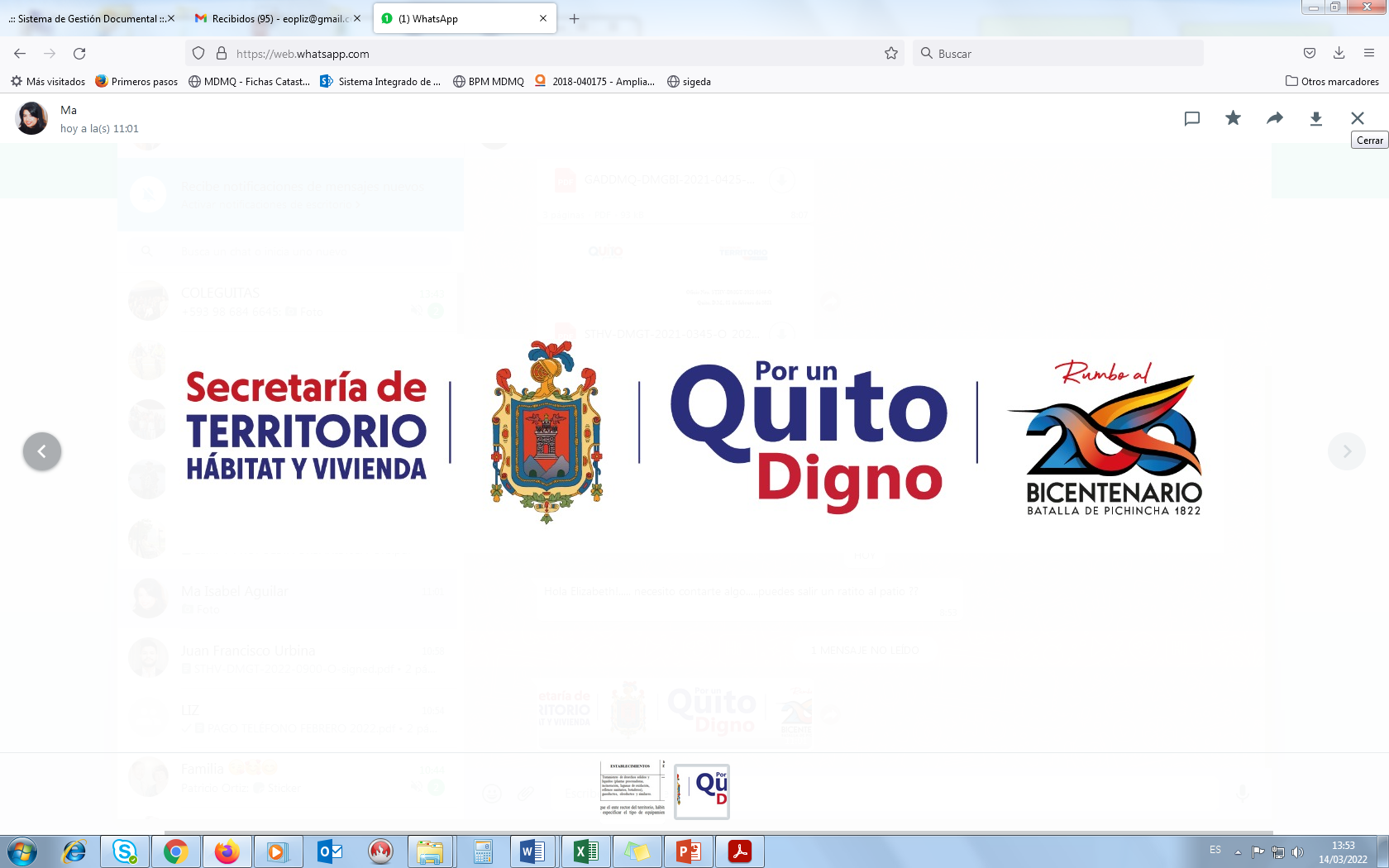